Teaching in Today’s Political Climate
Sidebars for “Improving Information Literacy Can Help Us All”
Political Climate
Our “Bubbles”
Information Literacy
Acknowledgement
Reflection
Empathy
Evaluation
LSP 121
Become Informed Consumers of Statistics
The assignment
Skepticism
Cognitive Bias
“Funky” – an example
Correlation is Not Causation
Bubbles
Everybody's in a Bubble, and That's a Problem
In politics as well as business, people are shaped by who they see—and who they don't.
The Atlantic
Derek Thompson Jan 25, 2017
https://www.theatlantic.com/business/archive/2017/01/america-bubbles/514385/
In Virginia, a state of political separation: Most Clinton voters don’t know any Trump voters, and vice versa  By Laura Vozzella and 
Emily Guskin  Washington Post - Virginia Politics  September 14, 2016
https://www.washingtonpost.com/local/virginia-politics/in-virginia-a-state-of-political-separation-most-clinton-voters-dont-know-any-trump-voters-and-vice-versa/2016/09/14/f617a2b8-75e8-11e6-b786-19d0cb1ed06c_story.html?noredirect=on&utm_term=.9a2b05eb0d01
Information Literacy
identify
find, 
evaluate, 
apply, and 
acknowledge
 
https://prezi.com/s7xnb-bgrujk/5-components-of-information-literacy/
4
Information Literacy
http://youtu.be/1ronp6Iue9w
5
LSP 121
Quantitative Reasoning and Technological Literacy II

Liberal Studies Program

First-Year Program
LSP 121
S9 - Statistics That Deceive
Do you believe everything you hear or read ?
The "experts" wouldn't lie…
would they ?
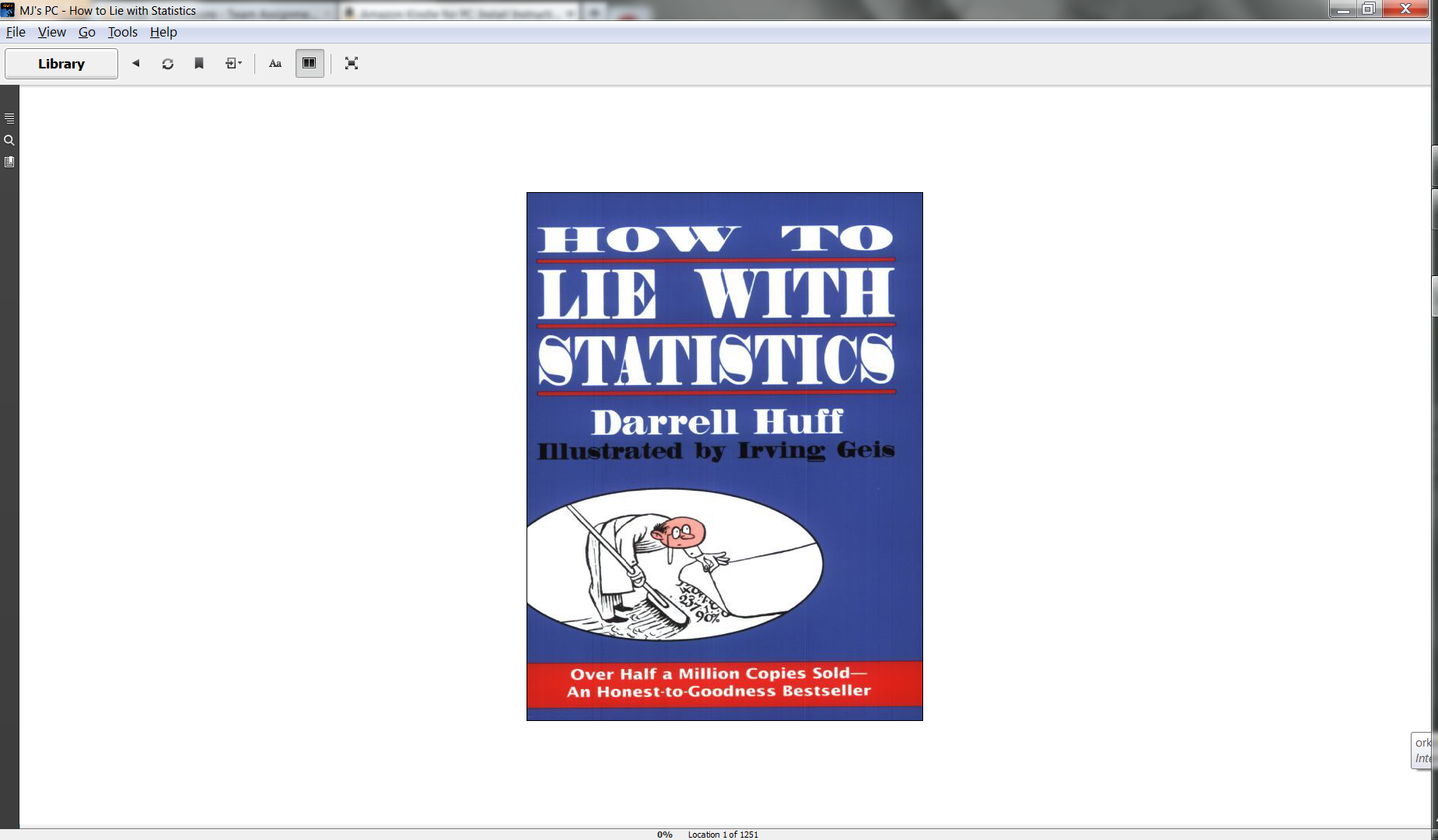 10
Be an informed consumer of statistics
Be skeptical
Ask questions 
Who says so ?
How do they know ?
What’s missing ?
Did somebody change the subject ?
Does it make sense ?
Whose agenda is being served ?
11
Cognitive Biases
a systematic pattern of deviation from norm or rationality in judgment. 
Haselton, M. G.; Nettle, D. & Andrews, P. W. (2005) In D. M. Buss (Ed.), The Handbook of Evolutionary Psychology: Hoboken, NJ, US: John Wiley & Sons Inc. pp. 724–746.

https://en.wikipedia.org/wiki/Cognitive_bias
 
https://en.wikipedia.org/wiki/List_of_cognitive_biases
12
Creating statistical evidence to support a point of view
An example – Funky

…this was really easy to create from existing sources
13
Funky – Excel file
Pearson R Correlation via SPSS
LSP 121 Assignment Question in 2016
3. Statistics In Everyday Use
 
Find three articles in the popular media (e.g. newspaper, web-site) that include statistics (presented as numbers or as graphics or in both ways.) 
 
These should be three separate articles/sources, not three examples of statistics in one article
 
A. For each article/statistic:
1. Summarize the article and the statistic(s) it contains briefly, or copy the article, including the statistic(s) you are critiquing, into your Word document. 
2. Include a citation of the source of the article.
 
B. For each article/statistic:
1. Do you think that the statistic or the way it is used/presented is deceptive? 
	2. Why or why not? 	
3. What is your evidence?
LSP 121 Assignment Question in 2018
4. Statistics In Everyday Use
 
Choose three articles/postings that you have recently read in the popular media (e.g. newspaper, web-site, blog) that include statistics (presented as numbers or as graphics or in both ways.) 
 
These should be three separate articles/postings, not three examples of statistics in one article/posting
 
A. For each article/posting:
1. Summarize the article/posting and the statistic(s) it contains briefly, or copy the article/posting, including the statistic(s) you are critiquing, into your Word document. 
2. Include a citation of the source of the article/posting.
 
B. For each article/posting:
1. Do you think that the statistic(s) it contains or the way they are used/presented is deceptive? 
	2. Why or why not? 	
3. What is your evidence?
mdavidson@cdm.depaul.edu
Thank you!